The Geopolitics of Cyberspace: A Diplomatic Perspective
The Geopolitics of Cyberspace
Critical Geopolitics of Cyberspace
Geopolitical cultures shape the way state and non-state actors see both themselves, and the physical and cyber worlds in which they operate. Most important in state actors, where historical experience, and the stories told about it, influence how current issues are seen.
Geopolitical condition describes how an actor experiences the internet, whether as beneficial, offering future opportunities, or threatening to the status quo and existing power structures.
Geopolitical fields describe the different combinations of other actors with whom an actor engages in cyberspace. Most actors are engaging in multiple fields at the same time, including domestic as well asinternational spaces.
Together the geopolitical culture, the actor´s historical foreign policy ideology, combines with its experience of the internet to shape how it behaves with different combinations of other actors.
Critical Geopolitics and State and Non-State Actors
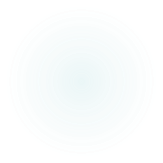 Case studies
Diplomats in cyberspace